Informatievaardigheden TP
Wat gaan we doen?
.	Stappenplan informatie zoeken

.	Tips voor zoeken naar literatuur
	
.	Waar kan je terecht met 
	vragen/ondersteuning?
2
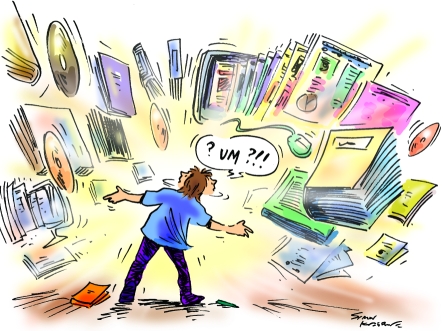 3
3
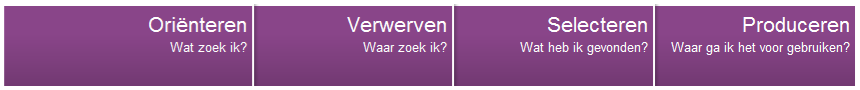 Wat zoek ik?
 Waar en hoe zoek ik? 
 Wat heb ik gevonden?
 Wat doe ik ermee?
4
[Speaker Notes: .e gaat volgens een vast stappenplan werken . Dit stappenplan komt dadelijk ook zo in de workshop terug

Ik ga iedere stap even korte toelichten.]
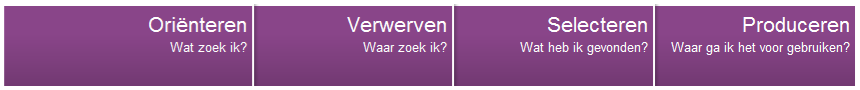 Wat ga ik onderzoeken?
Wat voor soort informatie heb ik nodig? 
Wat weet ik al?
Wat moet ik weten?
Hoeveel informatie heb ik nodig?
Hoe ga ik uitzoeken wat ik wil weten?
Voor wie is de informatie bedoeld?
Weet wat je zoekt:
- periode
      - taal
      - type document
      - niveau

Dan weet je ook beter wat je níet zoekt!
6
coaching; coachtypen; coachfases ; coaches; 
	teach; training; tutor; educate; 
	mentoring; counseling   

      

      Auteurs
      Organisaties       LinkedIn 
      Literatuur bij modules      handboeken/tijdschriften …
Noteer zoektermen
7
Zoektermen
“behavior ….behaviour 


“problem behaviour”   behavior analysis” “behavioral disorder”
 
“behavioral intervention” 	“behavioral interventions” 
     
“behavior problem” 	 	“behaviour problems” 
“behavior disorders”	 “behavior modification education”
8
Engelse trefwoorden
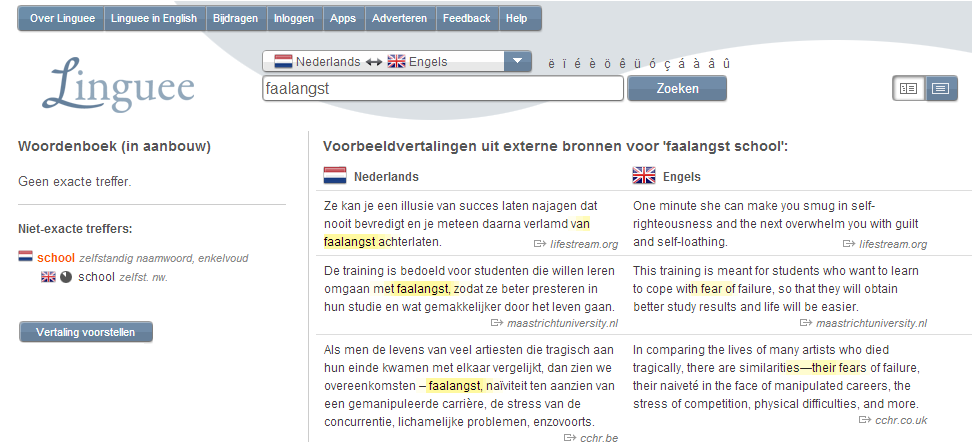 Thesaurus.com
www.linguee.nl
9
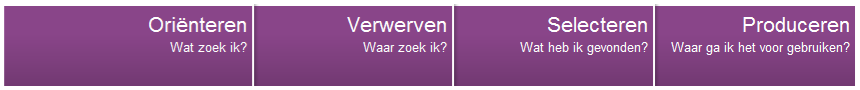 Zoekwoorden: blijf variëren
Gebruik de kernwoorden uit je kennisvraag
Bedenk synoniemen en verwante termen
Noteer de kernwoorden uit bronnen die je al hebt gevonden (literatuur modules) 
Bekijk de literatuurlijsten in bronnen die je al hebt gevonden 
Verzamel namen van auteurs, tijdschriften en organisaties (Google Scholar, wie heeft dit artikel geciteerd?)
Denk in ‘termen van’ het te vinden stuk
10
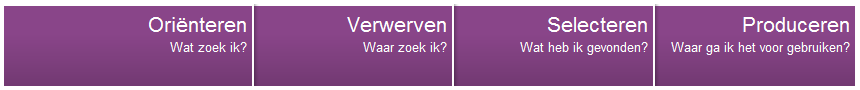 Waar zoek ik?
Maak een zoekplan http://toolbox.fontysdienstoeno.nl/definieren/zoekplan/zoekplan-literatuuroonderzoek/

Biep.nu (eigen zoekmachine Fontys) 
Specifieke databanken
Vaktijdschriften
11
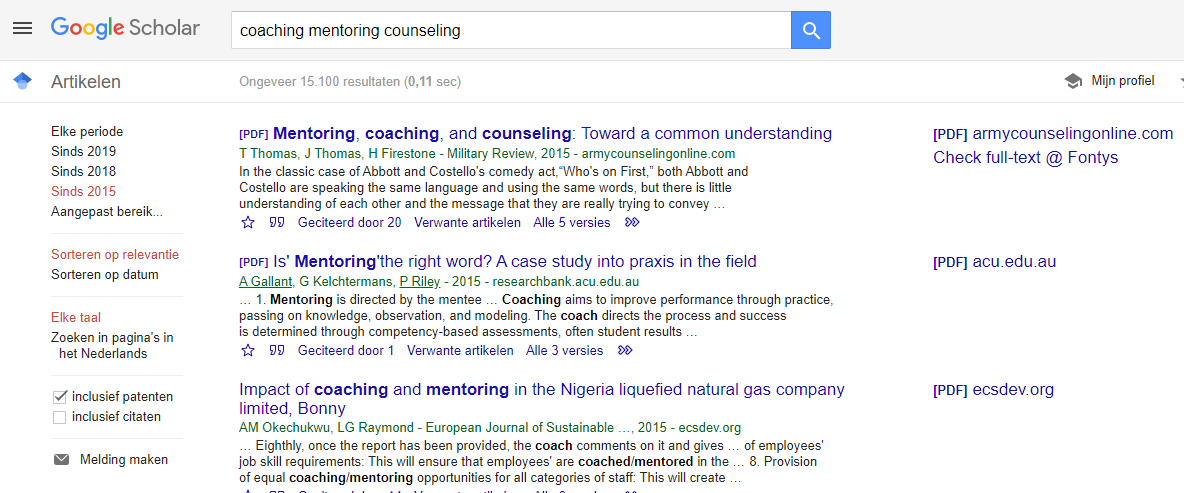 12
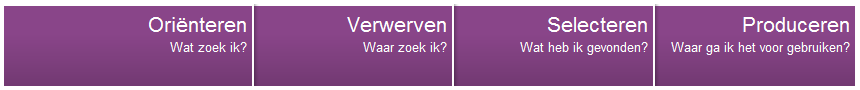 Het diepe web
Google vindt heel veel niet. Hiervoor moet je op zoek in specifieke databanken en (wetenschappelijke) tijdschriften
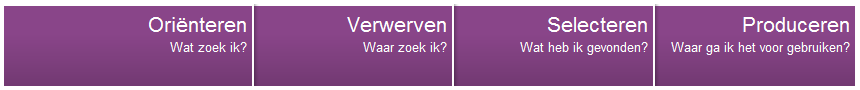 Hoe zoek ik?
Geavanceerd zoeken in databanken
 
Combineren van termen:
trunceren b.v. coach*, 

“onveilige hechting”  zoek op exacte tekst

autisme NOT basisonderwijs ;  gebruik bij Google – teken 

autisme AND onderzoek
 
“coaching" OR “training “
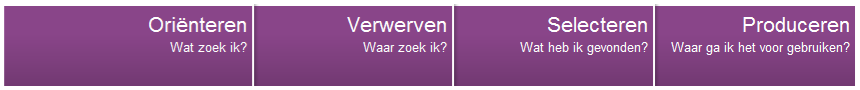 Zoekresultaten vastleggen
Bron en zoektermen

Gegevens publicatie

Beschikbaarheid (online, bibliotheek)
http://fontys.nl/moller.htm

Betrouwbare informatie;
Vakspecifieke informatie; 
Informatie op HBO- en wetenschappelijk niveau;
Betaalde informatie die binnen Fontys vrij toegankelijk is.
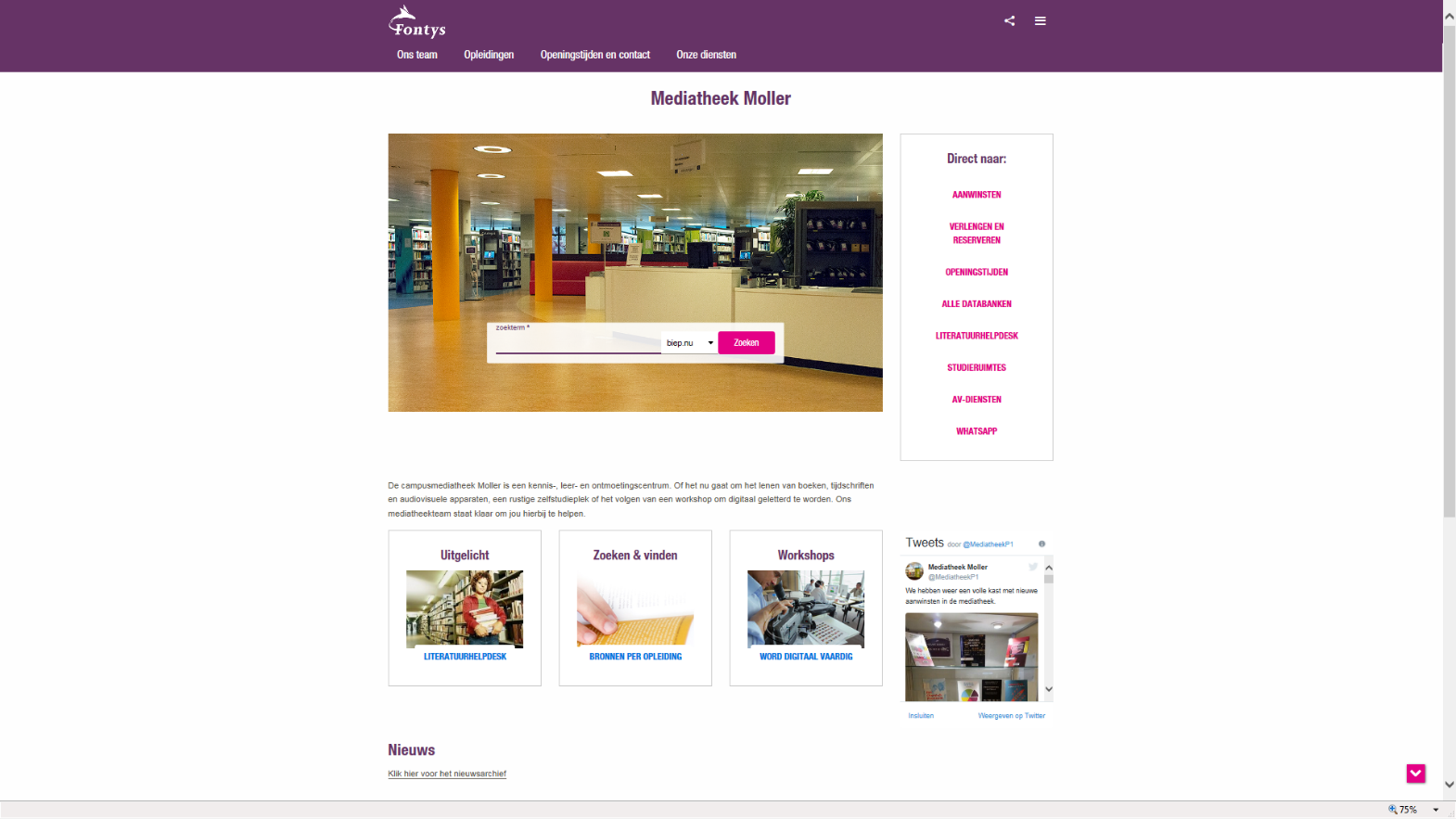 http://fontys.nl/moller.htm
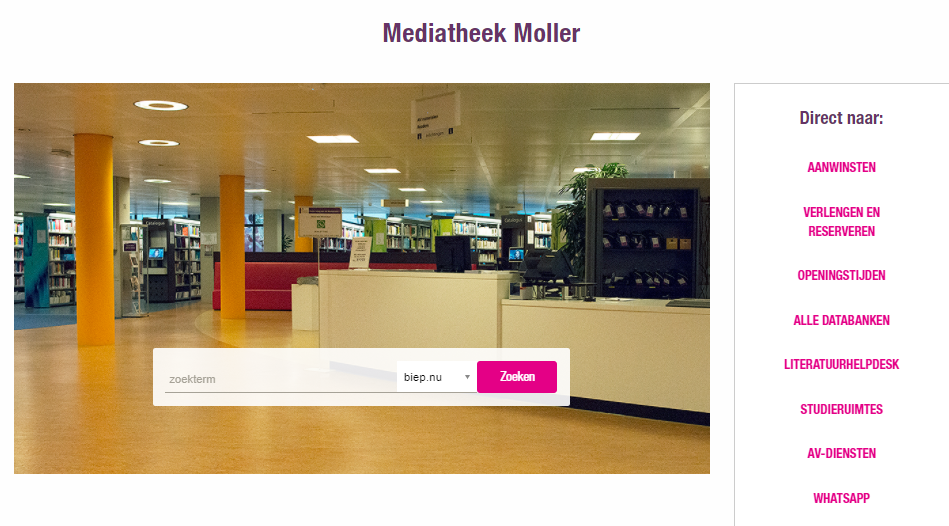 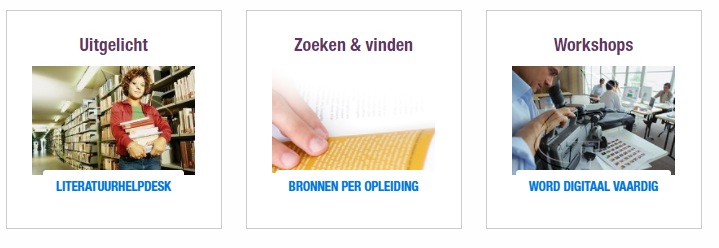 17
www.biep.nu
beperken
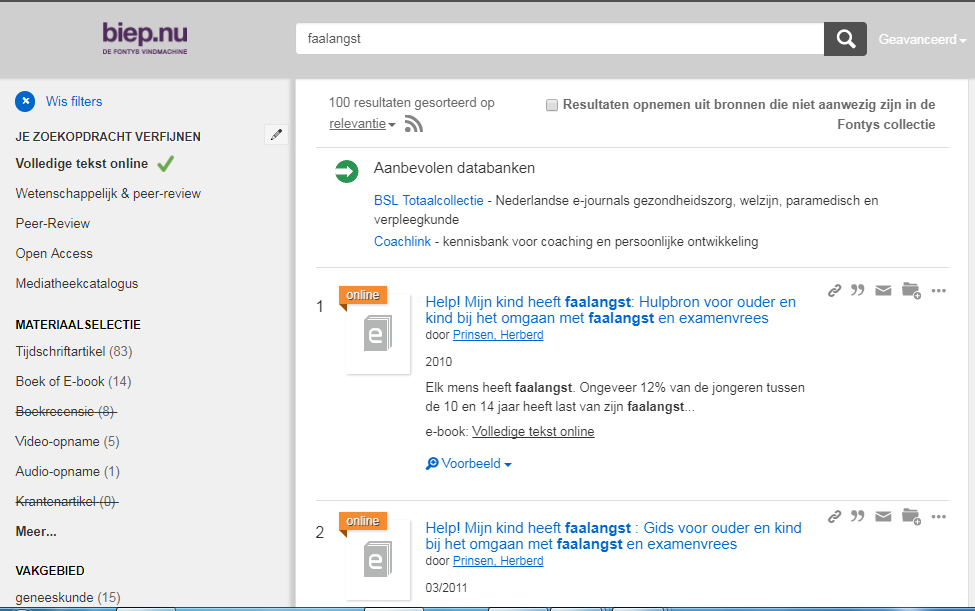 APA
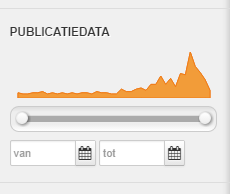 Heeft Fontys een fulltext digitaal abonnement op dat tijdschrift of ebook?
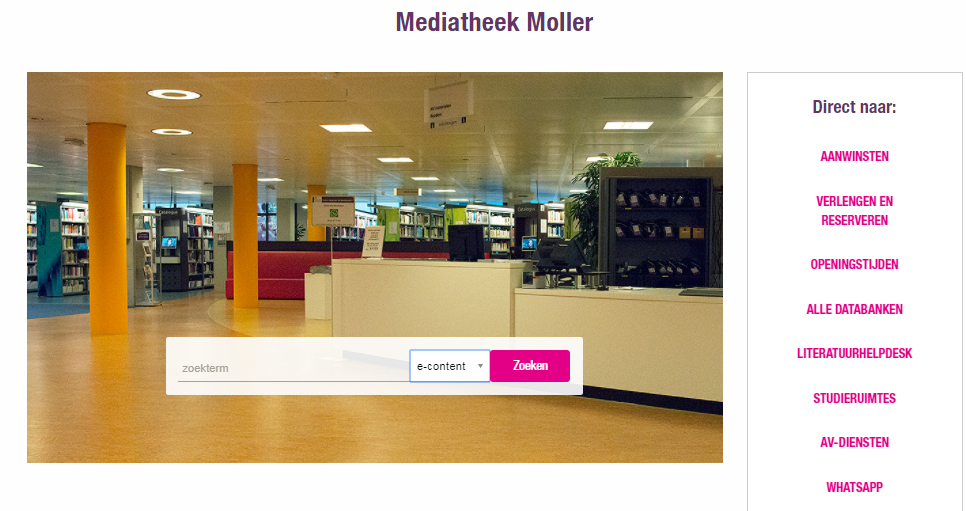 Fontys E content
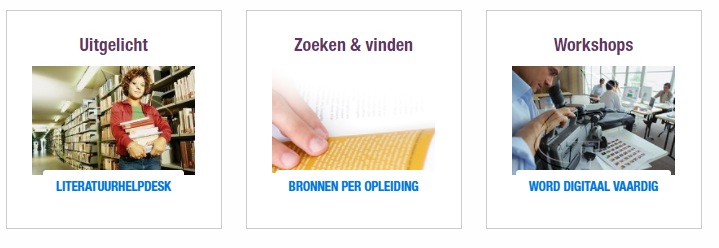 Fontys e-Content
19
https://fontys.nl/Moller/Opleidingen/Toegepaste-Psychologie.htm
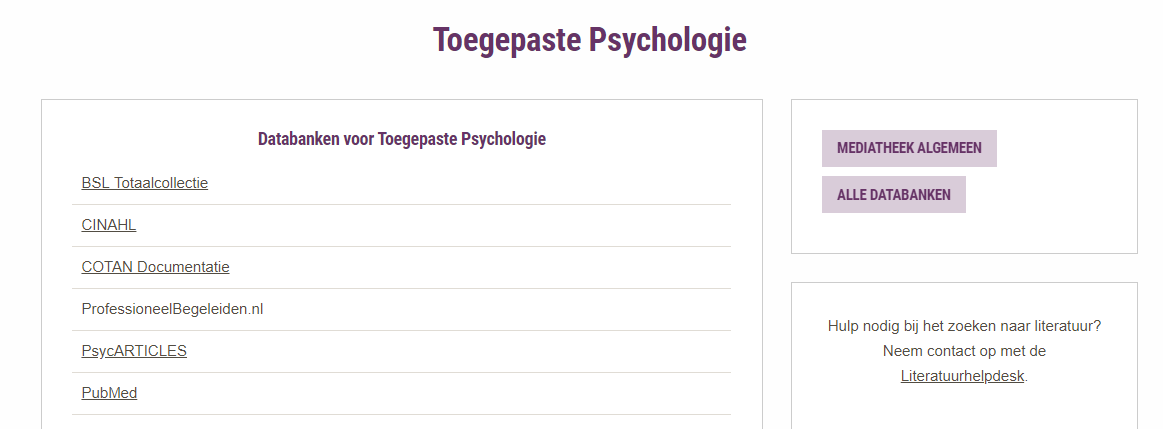 Waar  zoek je naar Internationale wetenschappelijke literatuur?PsycARTiCLES
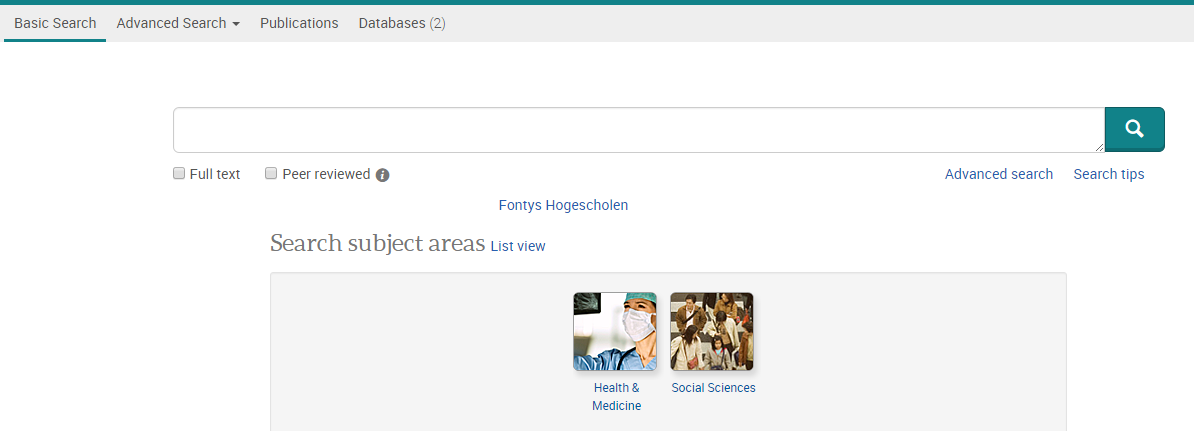 21
Waar  zoek je naar Internationale wetenschappelijke literatuur?
SAGE journals
22
Coachlink
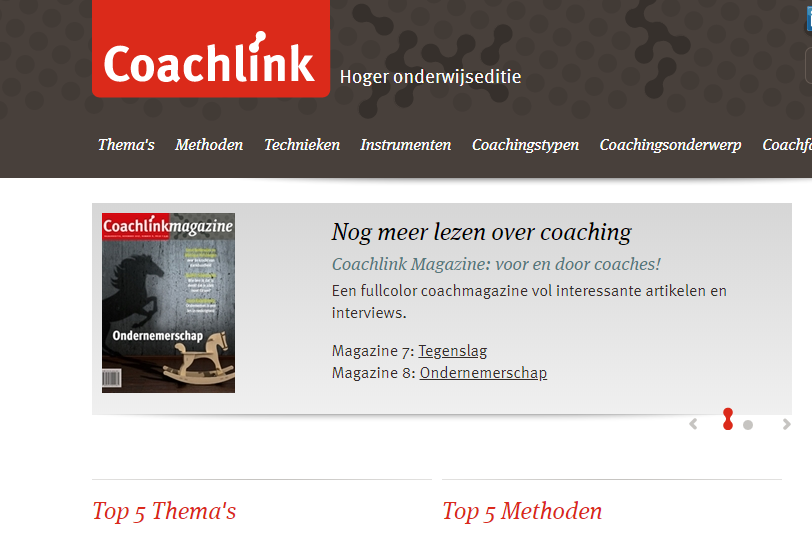 23
Nexis Uni
Nexis Uni
Online fulltext nieuwsarchief 
van landelijke en regionale dagbladen,
vak- en opiniebladen
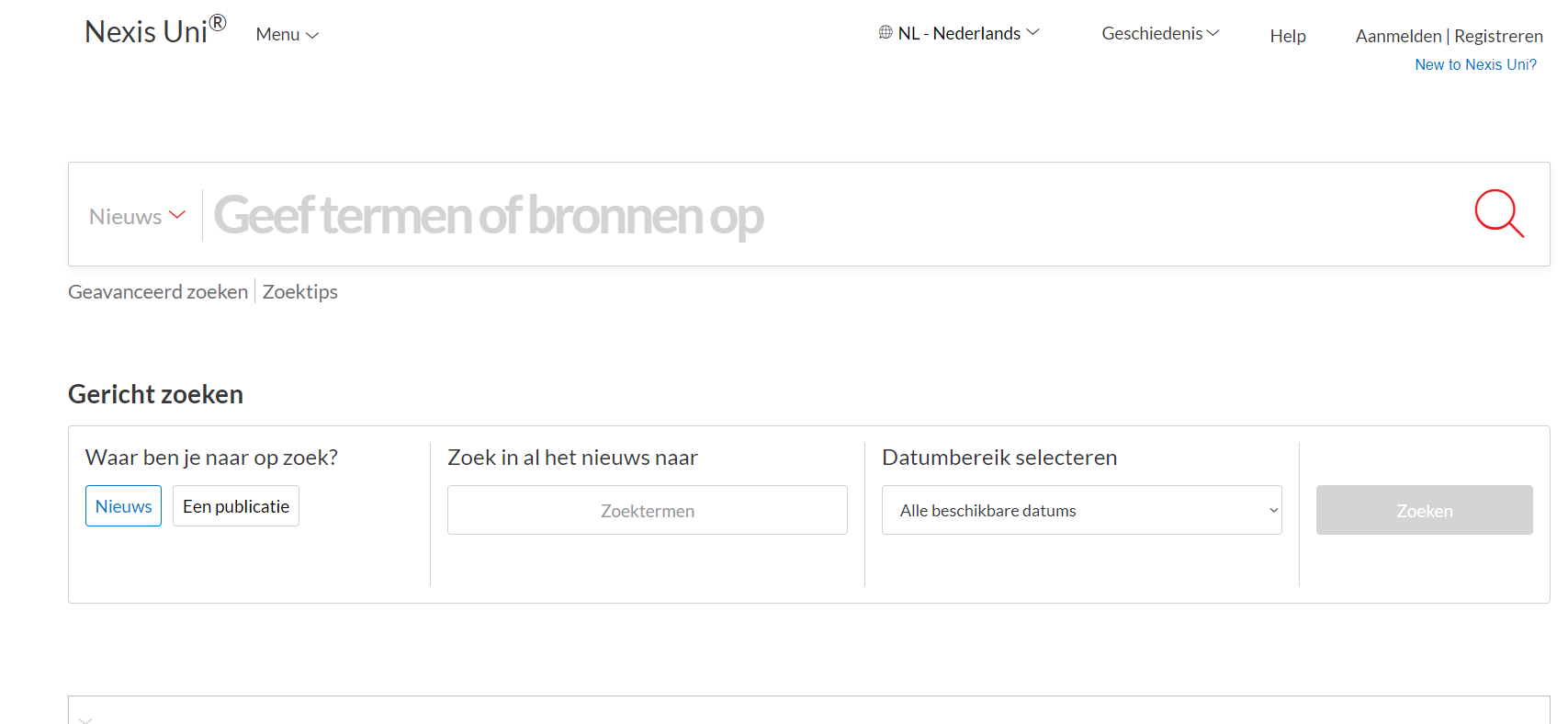 24
HBO Kennisbank
Scripties
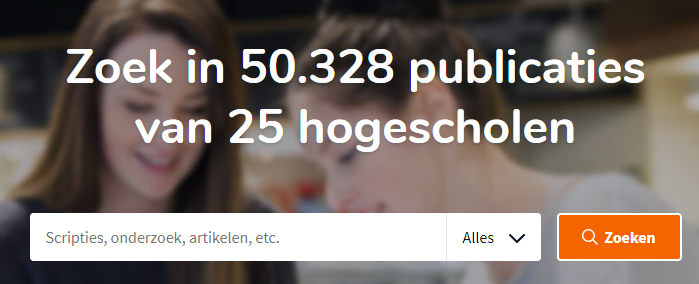 Scripties Universiteiten
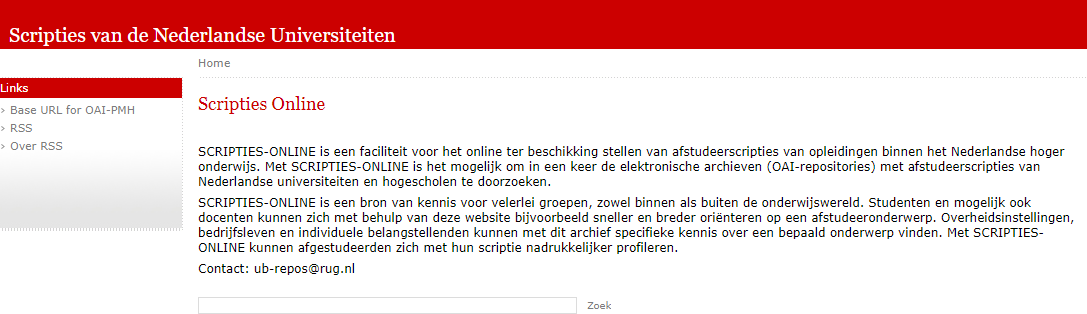 25
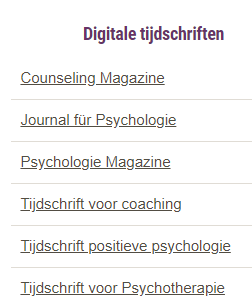 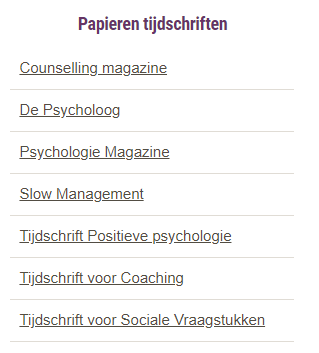 TijdschriftenTP
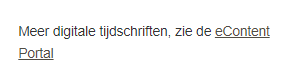 26
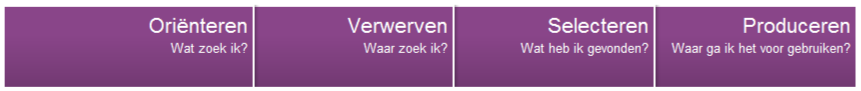 Wat heb ik gevonden?
- Is het actueel?
   -  Is het een artikel, boek, website …
   -  Samenvatting /fulltext?
   -  Komt het uit een wetenschappelijk tijdschrift? 
   -  Is de auteur wetenschapper , vakman of ervaringsdeskundige?
   -  Is de website betrouwbaar?
27
[Speaker Notes: De derde stap:
Hier gaat het om het beoordelen van je gevonden bronnen. Je gaat kritisch kijken naar wat je hebt gevonden.
Een website die je hebt gevonden licht je eruit en daar ga je een aantal vragen over beantwoorden]
APA 7th EDITION
American Psychological Association heeft regels gepubliceerd over de wijze waarop verwijzingen naar literatuur vermeld moeten worden.
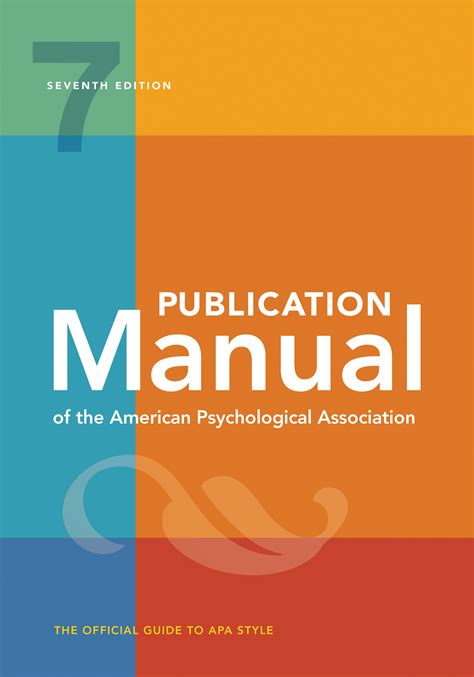 28
[Speaker Notes: Bronvermelding is verplicht.
Uniforme stijl maakt teksten en bronvermeldingen overal ter wereld herkenbaar. 
Er zijn meerdere stijlen, maar bij TP wordt gebruik gemaakt van 
De APA 6e editie, dit in navolging van veel Nederlandse universiteiten en Hogescholen]
Waarom APA?
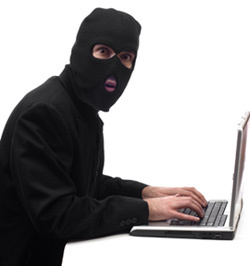 teksten en ideeën van anderen mogen niet zonder bronvermelding in een eigen document gepresenteerd worden  (plagiaat)

de controleerbaarheid: je geeft de mogelijkheid tot verificatie

snel zien op welke bronnen een onderzoek op is gebaseerd 

de bescheidenheid: je geeft de ander de eer die hem of haar toekomt
29
[Speaker Notes: Welke delen van jouw product zijn overgenomen van een ander? Plagiaat
  

Welke bronnen zijn gebruikt?  


Zijn er gevarieerde bronnen gebruikt?


Ontbreken er belangrijke bronnen?


Zijn de  bronnen correct vermeld?]
APA-richtlijnen uitgelegd
Download gratis via: www.auteursrechten.nl – APA-richtlijnen

Voor €4,05 bestellen via StudyStore
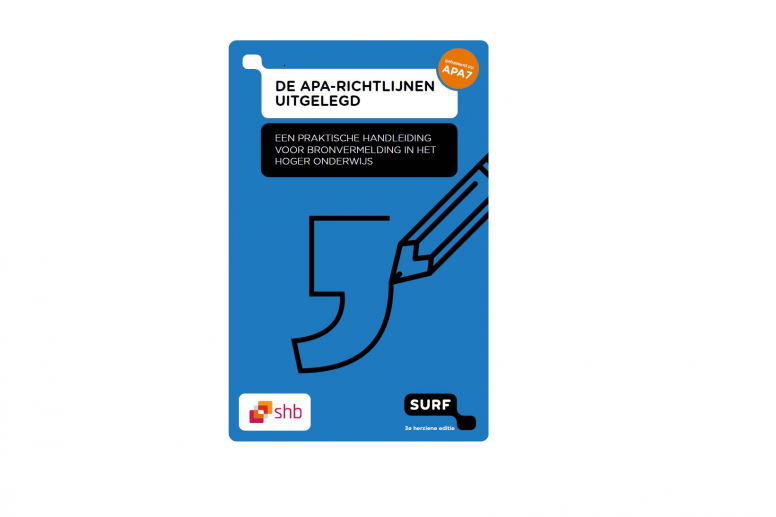 Waar vind je 
handige overzichtsinfo over APA regels?
Pagina bronvermelding Mediatheek Moller Pagina over APA richtlijnen van SURF met veel handige tips, handleidingen filmpjes en veelgestelde vragen.
31
1.Bepaal soort bron
APA heeft verschillende richtlijnen voor verschillende soorten bronnen zoals:
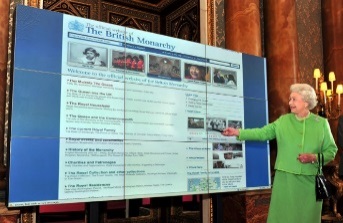 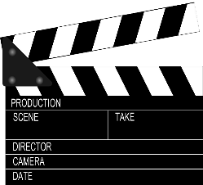 boeken
artikelen
websites
tabellen
grafieken
interviews
afbeeldingen
…
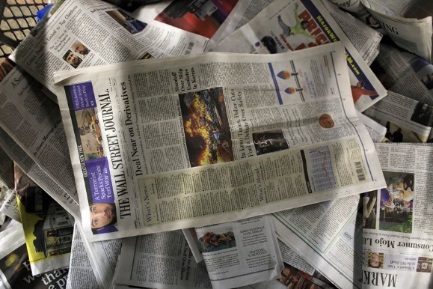 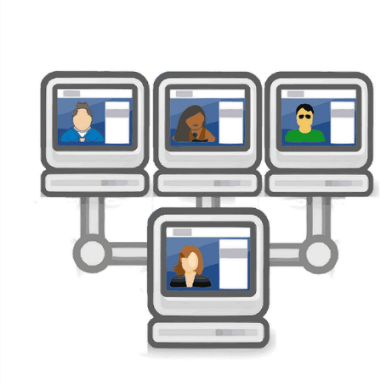 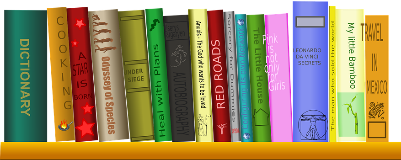 32
[Speaker Notes: Apa heeft verschillende richtlijnen voor verschillende bronnen, dus het maakt uit of je een youtube filmpje als bron gebruikt of een online artikel uit een databank of een bericht van de site van de NOS.]
2. Verwijzing in de tekst
Verwijzen in de tekst kan op 2 manieren
Citaat
auteur
publicatiejaar
paginanummer
quotes “ “
Parafrase
auteur
publicatiejaar
33
[Speaker Notes: Parafrase 
Een parafrase is het in eigen woorden weergeven van andermans werk. Zet de verwijzing in de tekst ook direct bij de alinea waarin je andermans werk beschrijft. Je noemt de auteur en het publicatiejaar. 

Citaat 
Letterlijk een stuk test overnemen van iemand anders . In dit geval ook de naam van de auteur en het publicatiejaar en het paginanummer is verplicht. Het citaat ze je tussen dubbele aanhalingstekens]
Tekst citeren (een stukje van de tekst letterlijk overnemen)
“De eerste stap die je neemt, is in feite een probleemanalyse” (Migchelbrink, 2006, p. 68).
Migchelbrink (2006) zegt: “De eerste stap die je neemt, is in feite een probleem- en situatieanalyse” (p. 68).
34
[Speaker Notes: Hier twee voorbeelden hoe je parafraseren en citeren kunt weergeven. 
Kijk in het document met de OSO Apa richtlijnen voor nog meer voorbeelden.]
Parafraseren  (in eigen woorden weergeven)
Nooit tussen “aanhalingstekens”
 Tussen haakjes (Achternaam auteur(s), jaartal, [p. X])
 Paginanummer is niet verplicht 
 
Voorbeelden:

Voor het onderzoek wordt aangeraden eerst het probleem of de situatie te analyseren (Migchelbrink, 2006, p.68).
In praktijkgericht onderzoek voor zorg en welzijn wordt voor het onderzoek aangeraden om eerst het probleem te analyseren (Migchelbrink, 2006) en daarna…
35
3. Literatuurlijst
Kenmerken literatuurlijst

Alle bronnen die je in je rapport hebt gebruikt
Aan het einde van je rapport
Op alfabetische volgorde van auteur
Gebruik geen – 
		  
		  ■
                        voor de auteur
Tweede en volgende regel inspringen
36
[Speaker Notes: In Word: inspringen: selecteer alles vanaf de tweede regel -> Ctrl T. Soms nog wat bijwerken met Delete]
Voorbeelden bronnenlijst
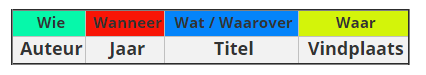 BoekAuteur, A. (jaar van uitgave). Titel van het boek. Uitgeverij.
TijdschriftartikelAuteur, A. (jaar van uitgave). Titel van het artikel. Naam tijdschrift, jaargang (nummer), xx-xx.
Internetbronnen (websites, weblogs, sociale media, databanken)Auteur, A. (jaar van uitgave).Titel van het document. Naam van de website. Geraadpleegd op dag maand jaar, van http://url
37
Meerdere auteurs? (p. 14 boekje)
Hoe wordt in de tekst verwezen naar een bron waarin een andere bron genoemd wordt?

		Parafrase: 
		In de tekst wordt verwezen naar de bron waarin de 
		informatie gevonden is.

		Bronnenlijst:		In de bronnenlijst wordt alleen de titel opgenomen die 		geraadpleegd is.
		Voorbeeld:
		Volgens Mecheler (in Berk, 2011) kan een kind van drie jaar zonder 				steunwielen fietsen…
39
Voorvoegsels
Bronnenlijst
- Alfabetiseren op voorvoegsel
- Voorvoegsels met  hoofdletter

Van der Linden, G. (2011)
Van der Linden, G. & Van der Velde, J. (2013)

Parafrase  
Van der Linden (2013) geeft aan dat ...
Zoals in Van der Linden en Van der Velde (2013) …
40
Persoonlijke communicatie
In een literatuurlijst staan alleen verwijzingen die door de lezer kunnen worden geraadpleegd, daarom worden interviews, e-mails, persoonlijke gesprekken, lessen, workshops, etc. niet genoemd. Er kan wel naar verwezen worden in de tekst.


Voorbeeld:
…maar dit is niet het geval (J. Jansen, persoonlijke communicatie, 30 november 2009) en zal…
41
Tabellen en figuren
Geef naast het nummer van de figuur een korte omschrijving, meest logisch is om de beschrijving van de site over te nemen. Daarachter komen de gegevens en weblink van de afbeelding.

Afbeelding 1

Online winkelen 2015










Opmerking. Online winkelen 2015. Overgenomen uit "Meer Nederlanders shoppen online" van CBS, 2016 (https://www.cbs.nl/nl-nl/nieuws/2016/24/meer-nederlanders-shoppen-online). Copyright 2016, CBS.
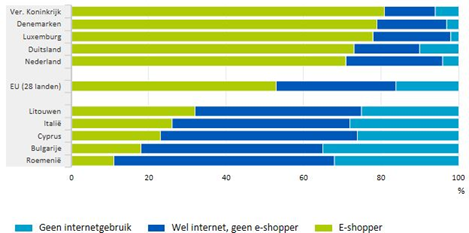 [Speaker Notes: Voorbeeld tabel uit boek
Tekst… in Tabel 1 is te zien dat …Onder afbeeldingTabel 1. Indiceringsmethoden. Overgenomen (of: Aangepast overgenomen) uit Onderzoek doen! (p. 108) door T. Fischer en M. Julsing, 2014, Groningen: Noordhoff. Copyright 2014, Noordhoff Uitgevers. BronnenlijstFischer, T., & Julsing, M. (2014). Onderzoek doen! Kwantitatief en kwalitatief onderzoek (2e druk). Groningen: Noordhoff.]
Literatuurhelpdesk Moller
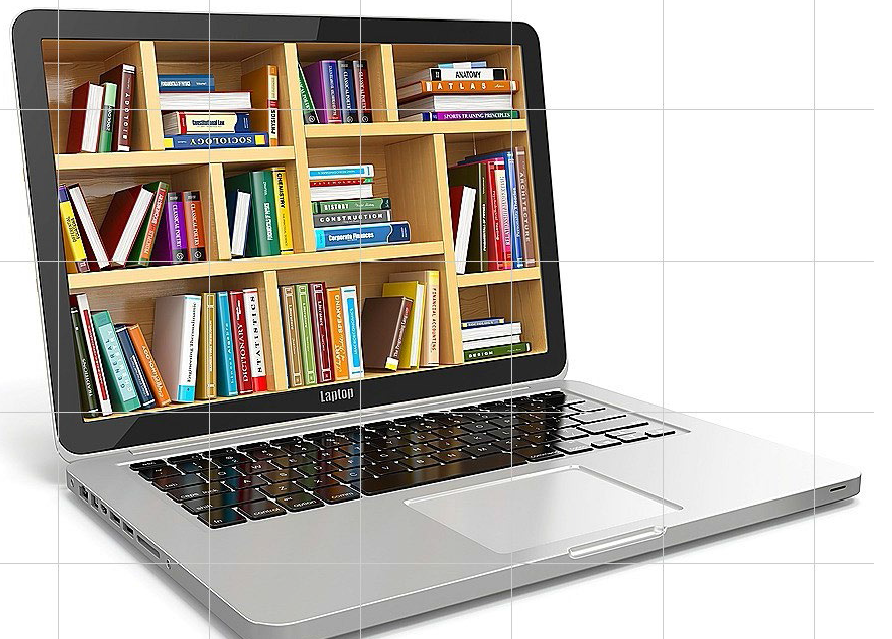 Jullie zoeken,
wij ondersteunen
literatuurhelpdeskmoller@fontys.nl